Gli strumenti adottati dal Miur nel 2012
L’esperienza di Cluster e Smart Cities
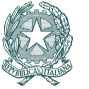 Ministero dell’Istruzione,
 dell’Università e della Ricerca
Roma 19 marzo 2013
Avviso MIUR - Smart Cities Nazionale
I principali numeri della partecipazione all’Avviso
I principali numeri della partecipazione all’Avviso (IDEE PROGETTUALI)
I principali numeri della partecipazione all’Avviso (SOCIAL INNOVATION)
16 ambiti di intervento
N. totale domande: 148
N. totale soggetti proponenti: 1.056, di cui 954 soggetti industriali privati e 102 soggetti pubblici di ricerca (università, enti, istituzioni ed organismi di ricerca)
Valore complessivo dei progetti: 2.313,4 MEURO
16 ambiti di intervento
N. totale domande: 408
N. totale soggetti proponenti: 1.292, soggetti con età media di circa 27 anni 




 
Valore complessivo dei progetti: 253,1 MEURO
Avviso MIUR - Smart Cities Nazionale (Idee Progettuali)
I risultati dell’Avviso - IDEE PROGETTUALI
Sono stati ammessi alla seconda fase dell’Avviso, e cioè alla presentazione dei Progetti Esecutivi:
N. totale domande: 82
N. totale soggetti proponenti: 961, di cui 738 soggetti industriali privati e 223 soggetti pubblici di ricerca (università, enti, istituzioni e organismi di ricerca)
Valore complessivo dei progetti: 1.278.634.523,85 milioni di euro
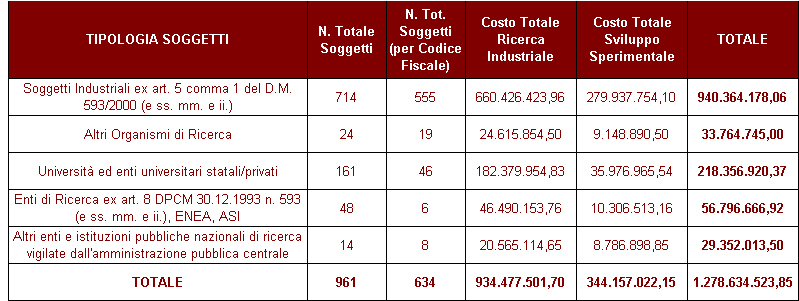 Avviso MIUR - Smart Cities Nazionale (Idee Progettuali)
Ripartizione dei costi per AMBITI PRIMARI
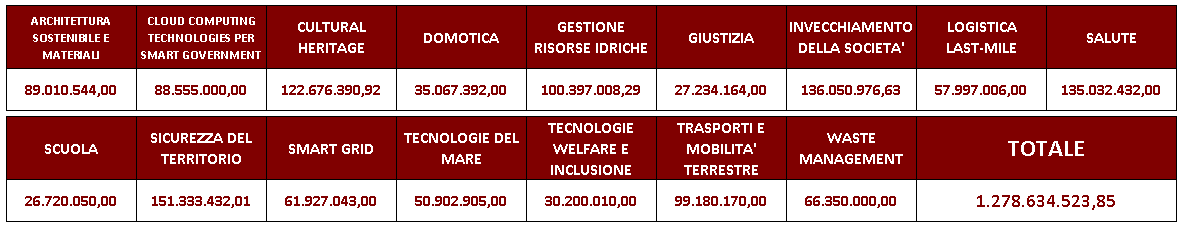 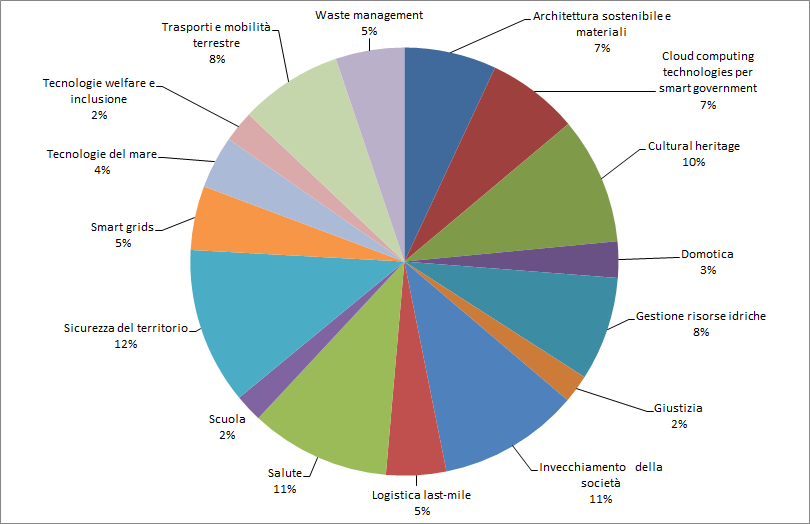 Avviso MIUR - Smart Cities Nazionale (Idee Progettuali)
Ripartizione del numero di Progetti per AMBITI PRIMARI
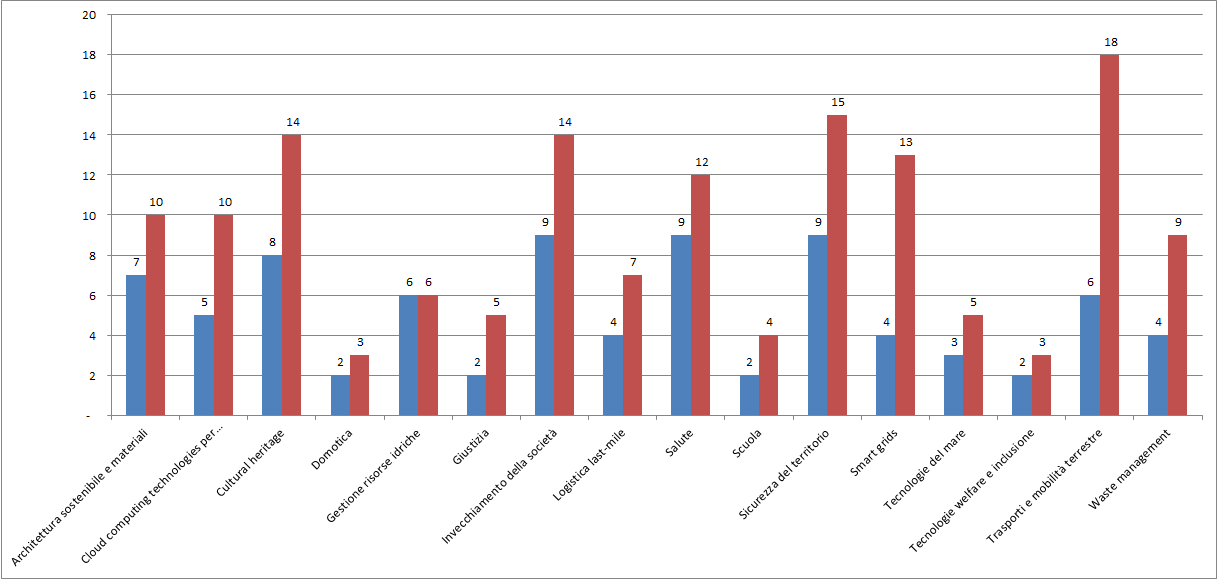 Domande presentate
Domande ammesse
Avviso MIUR - Smart Cities Nazionale (Idee Progettuali)
Ripartizione del numero delle iniziative per REGIONE e relativi AMBITI PRIMARI *
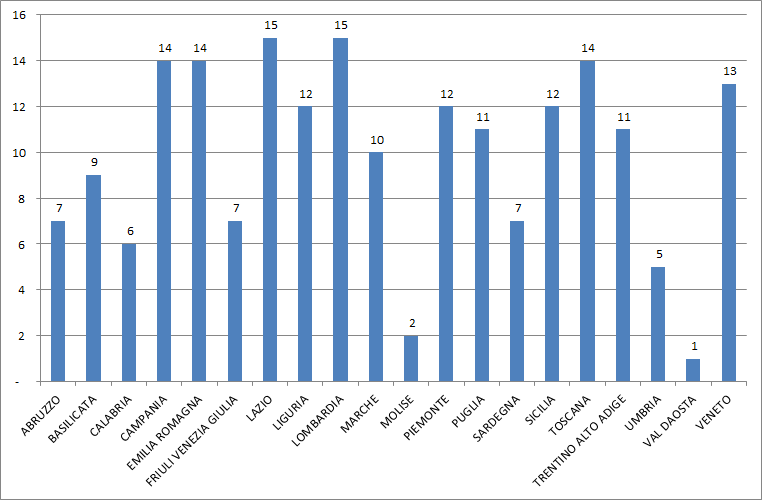 * All'interno di ciascun progetto sono coinvolte  anche più Regioni
Avviso MIUR - Smart Cities Nazionale (Idee Progettuali)
Mappatura regionale del totale delle domande ammesse
% regionale sul totale 
degli investimenti proposti  sui complessivi 16 Ambiti Prioritari
Valori assoluti regionali
degli investimenti proposti sui complessivi 16 Ambiti Prioritari
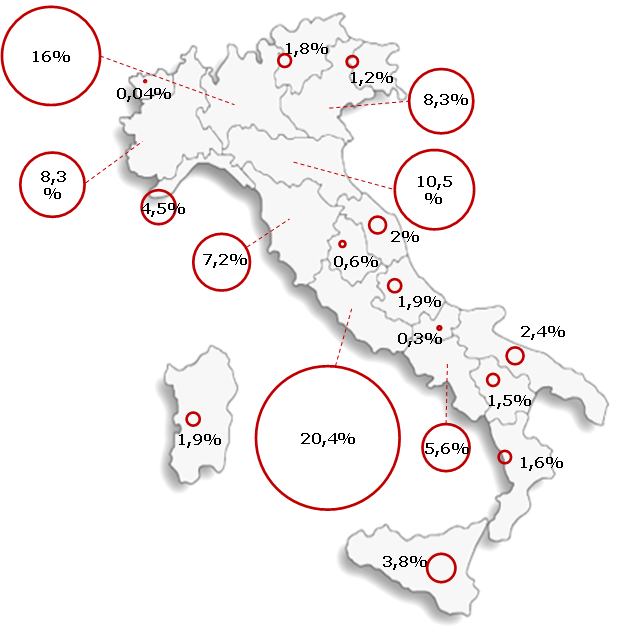 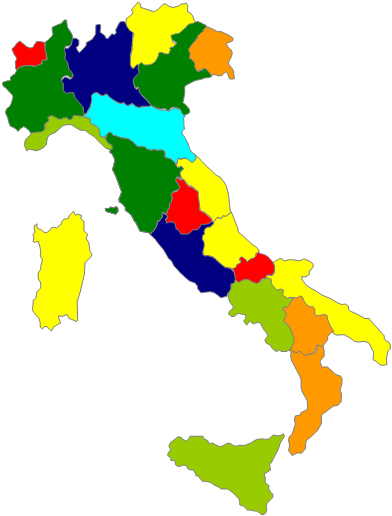 Avviso MIUR - Smart Cities Nazionale (Social Innovation)
I risultati dell’Avviso - SOCIAL INNOVATION
Sono stati ammessi alla agevolazioni:
N. totale domande: 40
N. totale soggetti proponenti: 121
Valore complessivo dei progetti: 24.947.664,18 milioni di euro
Età media: circa 27 anni
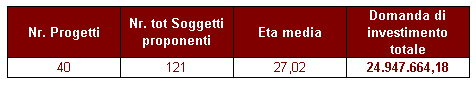 Avviso MIUR - Smart Cities Nazionale (Social Innovation)
Ripartizione dei costi per AMBITI PRIMARI
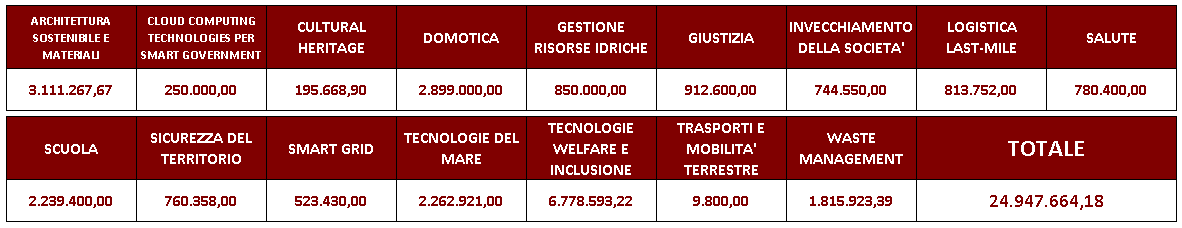 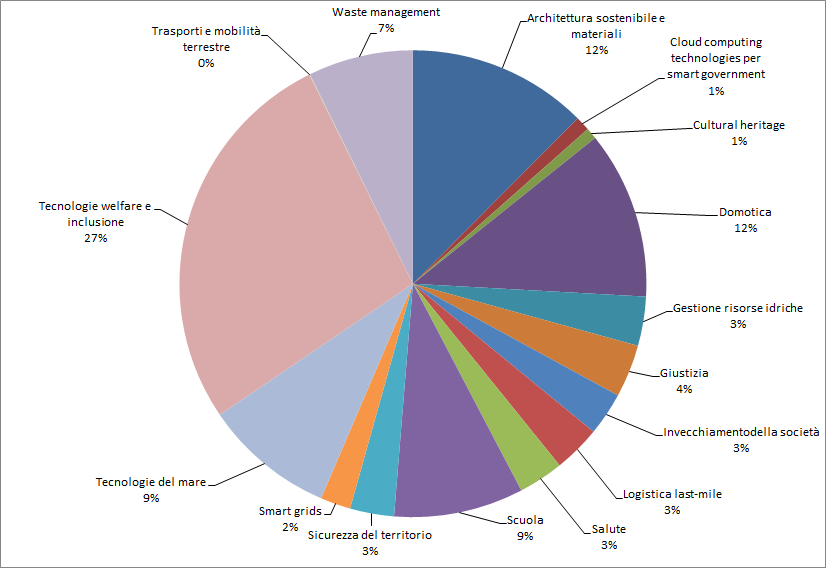 Avviso MIUR - Smart Cities Nazionale (Social Innovation)
Ripartizione del numero di Progetti per AMBITI PRIMARI
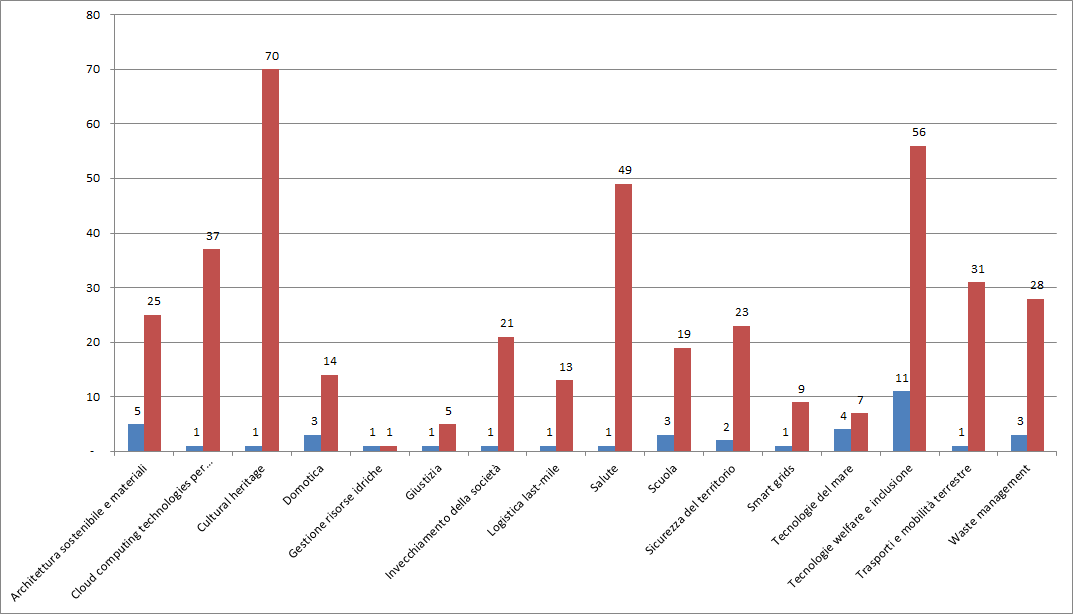 Domande presentate
Domande ammesse
Avviso MIUR - Smart Cities Nazionale (Social Innovation)
Ripartizione del numero delle iniziative per REGIONE e relativi AMBITI PRIMARI*
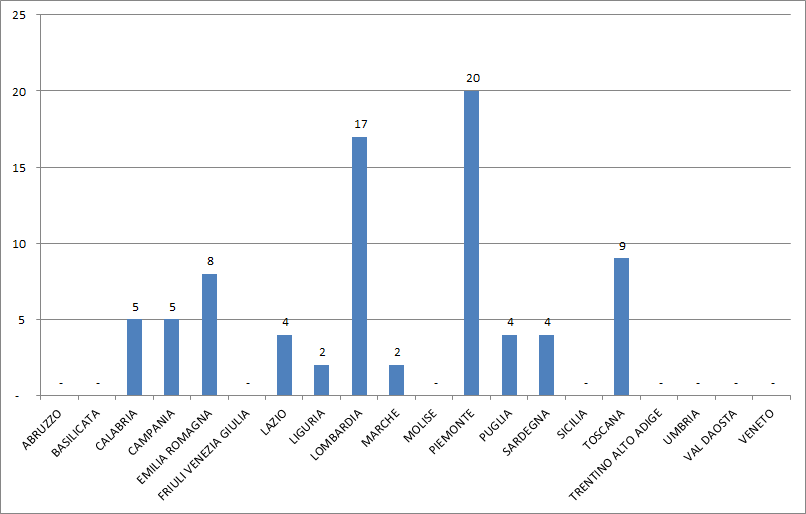 * All'interno di ciascun progetto sono coinvolte anche più Regioni
Avviso MIUR - Cluster Tecnologici Nazionali
I principali esiti della partecipazione all’Avviso
N. totale domande: 11
N. totale progetti: 44
N. totale soggetti proponenti: 556, di cui 440 soggetti industriali privati e 116 soggetti pubblici di ricerca (università, enti, istituzioni e organismi di ricerca)
Valore complessivo dei progetti: 499,6 milioni di euro
Avviso MIUR – Cluster Tecnologici Nazionali
Ripartizione dei costi per ambito operativo
Avviso MIUR – Cluster Tecnologici Nazionali
Accordi internazionali
I progetti di ricerca contengono complessivamente 46 accordi di collaborazione internazionale in essere o in fase di avvio con partner internazionali
Con 29 partner, l’area UE è quella maggiormente coinvolta
Partner internazionali per area geografica e area tecnologica
29
6
5
2
1
1
1
Avviso MIUR – Cluster Tecnologici Nazionali
Ripartizione dei costi per area tecnologica
Avviso MIUR – Cluster Tecnologici Nazionali
Gli esiti della valutazione tecnico-scientifica degli esperti internazionali
Avviso MIUR – Cluster Tecnologici Nazionali
Gli esiti della valutazione tecnico-scientifica degli esperti internazionali